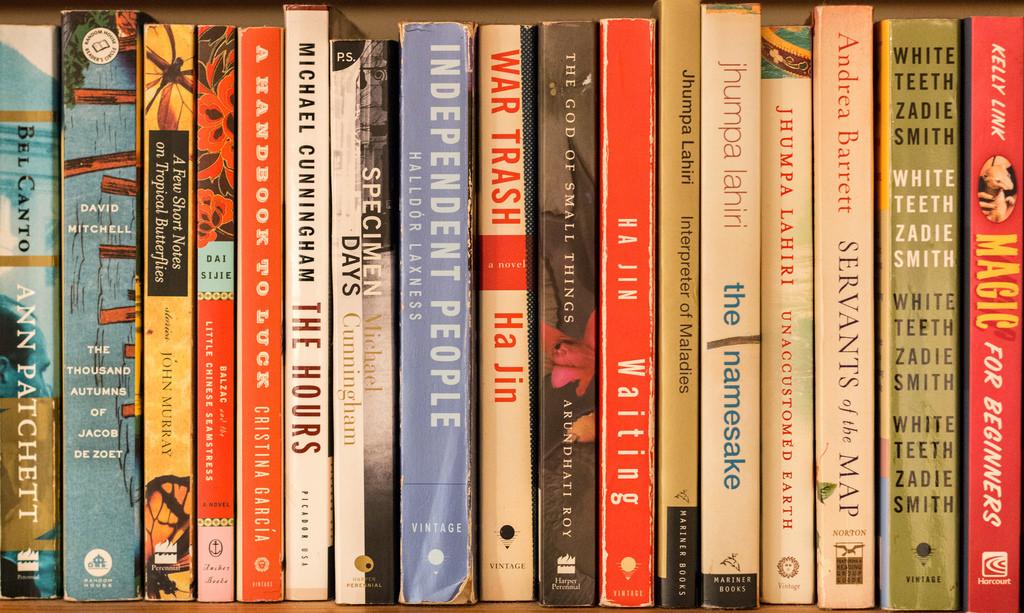 Interpreter of i  
Maladies i
By Jhumpa Lahirii
Biography
Jhumpa Lahiri was born on July 11th,1967. 
Her Bengali parents immigrated from Kolkata (formerly Calcutta) to London, where Lahiri was born. 
At age two, her family immigrated to the Rhode Island.
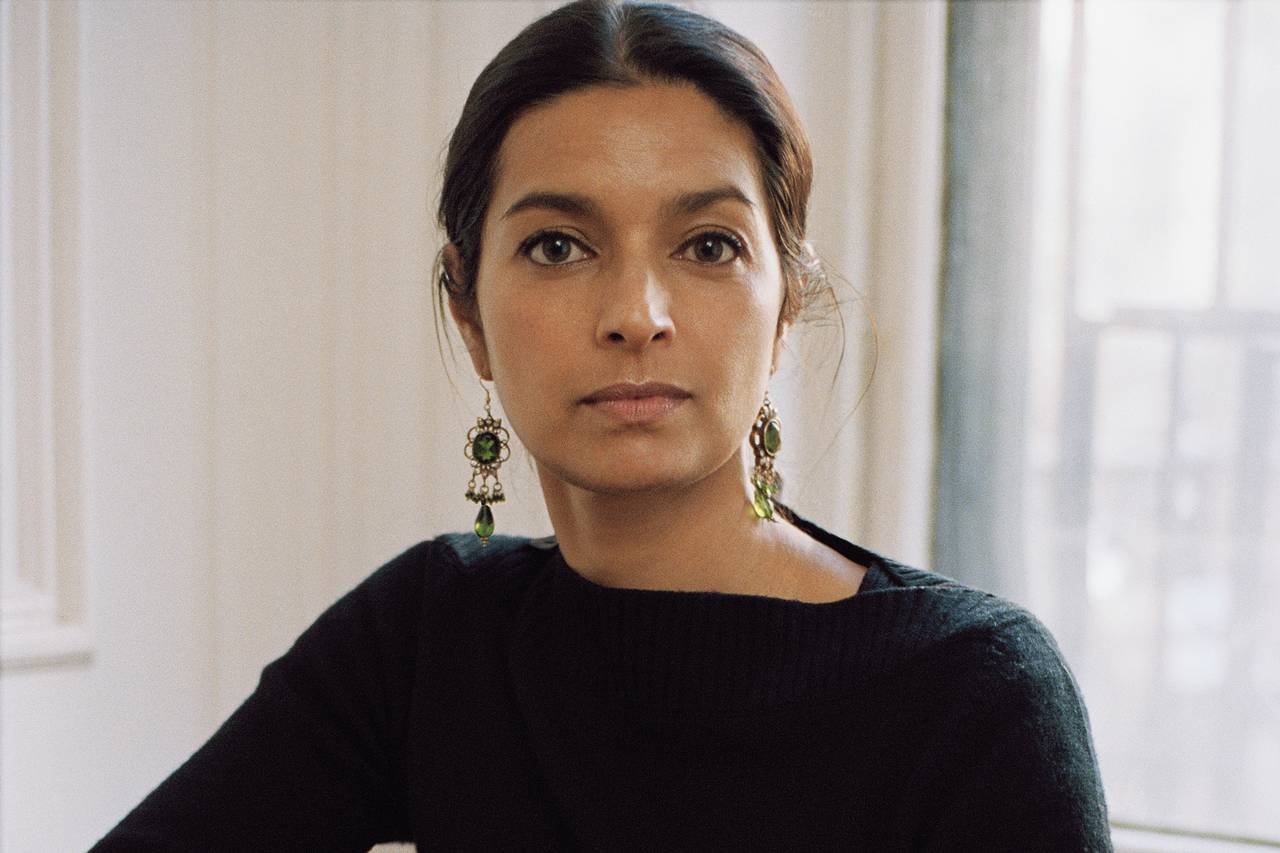 Biography
She has a doctorate in Renaissance studies and three master’s degrees in literary studies from Boston University.
She earned her bachelor’s in Literature from Barnard College.
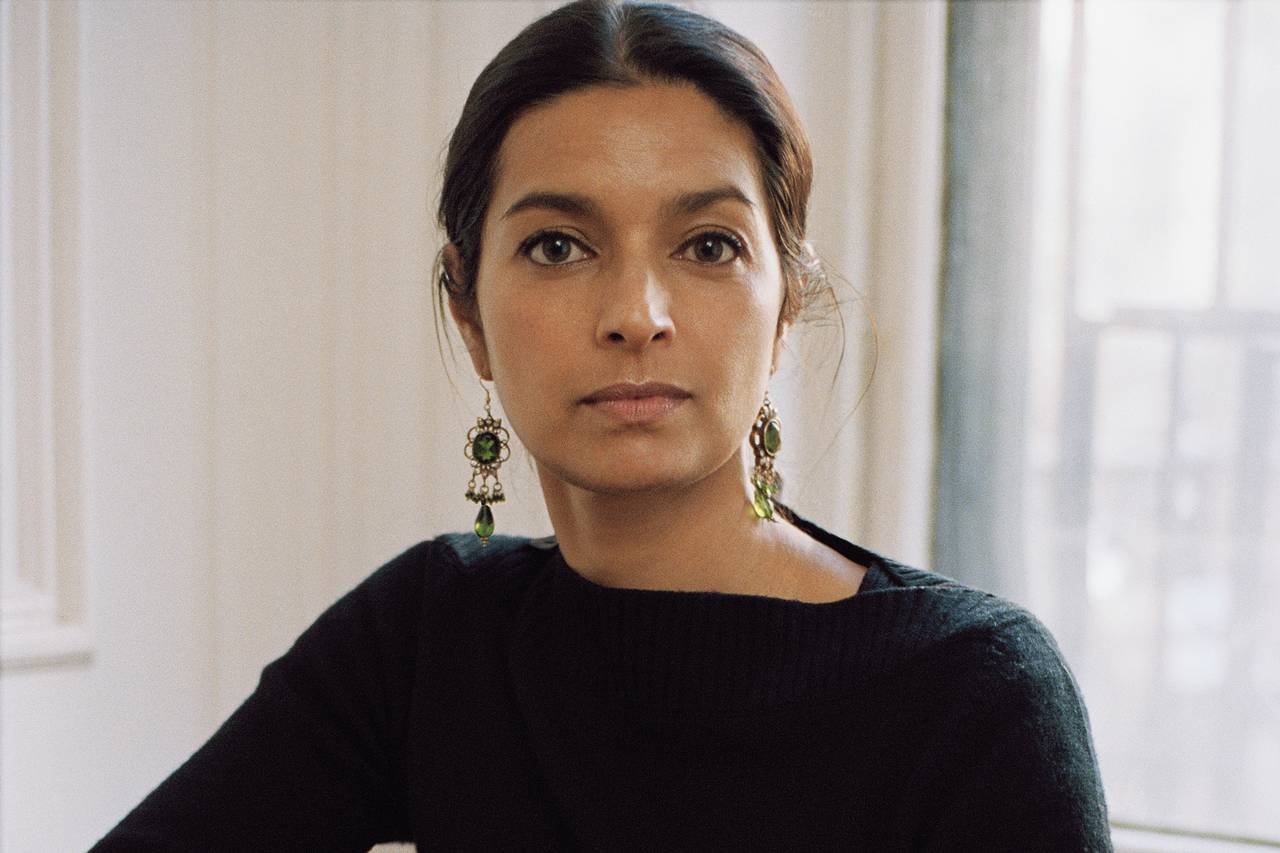 [Speaker Notes: All female college - feminism/themes?]
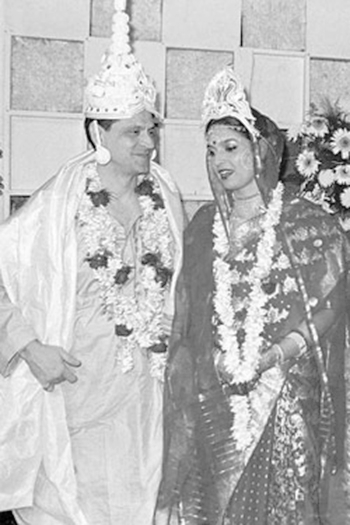 Biography
She married Alberto Vourvoulias-Bush, a Guatemalan/Greek man. The wedding took place in Kolkata in in 2001.  
Briefly, she relocated to Rome in 2012 with her family. 
The impact of living in Italy: 
“Immersing herself in Italian, Lahiri has spoken of observing changes in her own writing style, feeling a sense of freedom in relating to a different language.”
[Speaker Notes: She got engaged to her husband in rome. Second visit to Italy, she took a trip after college. 
Resident writer at the American Academy in Rome
Studied Italian in New York with private tutors]
Notable Works
Her first collection of short stories, Interpreter of Maladies, was published in 1999. The collection was awarded the Pulitzer Prize and PEN/Hemingway Award in 2000. 
The Namesake (2003, debut novel)
Unaccustomed Earth (2008, short stories)
The Lowland (2013, novel)
In Other Words (2015, nonfiction or memoir)
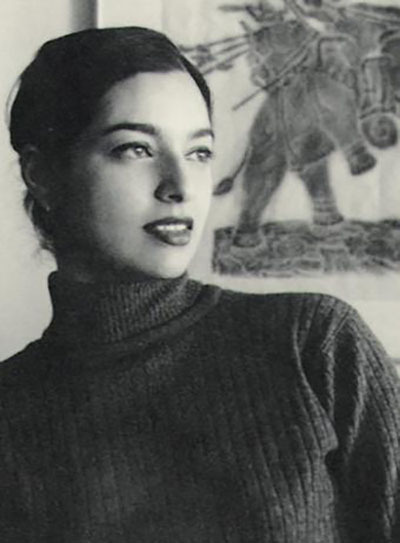 Literary Career
Contributor to The New Yorker 
Fiction and nonfiction
Taught Creative Writing at Rhode Island School of Design and the Boston University.
She was a resident writer at the American Academy in Rome.
Currently, Lahiri is a professor of Creative Writing in the Lewis Center for the Arts at Princeton.
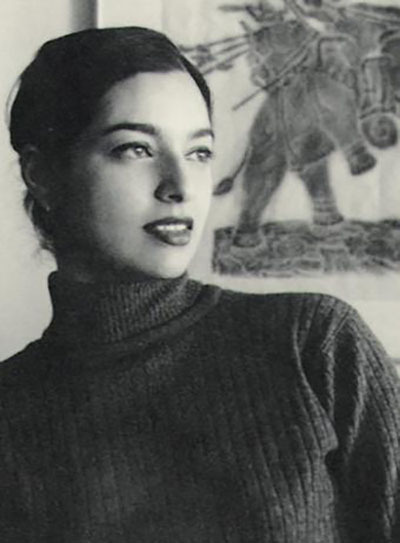 Literary Focus
Inspired by true stories or autobiographical
IOM was written in Cape Cod, Massachusetts 
Many of her stories take place on the East Coast 
Immigrant identity and the Indian diaspora
Negotiating national and cross-cultural identities 
Hybridity and ambivalence
The human condition 
Communication and connection
Isolation and displacement 

Interpersonal human relationships
Literary Focus in Interpreter of Maladies
Intimate relationships 
domestic and marital discords
Disconnection 
immigrant generations
Repeated events
ritualistic
[Speaker Notes: Difficulties faced by Indian immigrants living abroad.]
a  temporary               matter
[Speaker Notes: 5 min - Discuss the social experience of a darkness/ a blackout → creates a new kind of social space
1. What do you do when there's a power outage? (take 2 minutes to write down)
2. How do you feel during a power outage? (When I worked at Huron)
What does the darkness is basements represent, why is it so scary? (when I was a kid going to the basement was so scary)
Predicted Responses: Unknown, vulnerability.
3. What are things that happen at night or in darkness? Predicted responses:
Parties - why don’t parties start right after school?
Watching movies - How would you experience be different if you were at the movies and the lights stayed on the whole time? à predicted answers: bad viewing experience, less focused on movie
Clubs are dark, dark restaurants -- Give me examples of date night restaurant, even if you can’t afford the right now à Aventura, Chop House, why are those restaurants dark? Give me examples of date night restaurants, what do you notice about the ambiance of those places? Why are they dark? → That atmosphere is purposeful. It’s synthetic and cultivated. The designers cultivated a sense of intimacy. You become less aware of your surrounding, which forces a sense of intimacy. You become more focused on the person or the people you’re with.
4. Have you guys ever been to a sleepover? What do you do during a sleepover?  Gossip→ and at what point in the sleepover does the gossip and the sharing secrets happen → is at 5pm when you guys are eating the pizza that someone’s parents ordered. Predictive, no it’s at night. And why is that?
“So in these last 5 minutes or so we’ve essentially come to the conclusion that darkness affects our behavior. And Lahiri explores this phenomenon in the first story of Interpreter.]
The notice informed them that it was a temporary matter:
for five days their electricity would be cut off for one hour, beginning at eight P.M.
[Speaker Notes: The story begins with this sentence. Someone from__’s table, read this outloud for the class.]
Social Meaning of Blackouts
“Blackouts produce a liminal time and space in which ‘one must suddenly live in the here and now.’”

The 2003 blackout was a powerful collective experience for Americans. Social barriers and inhibitions weakened due to shared conditions.
Strengthened community 
Spontaneous cohesion 
Calm, generosity, and friendliness
‘‘collective effervescence”


Edensor, T. (2015). The gloomy city: Rethinking the relationship between light and dark. Urban Studies, 52(3), 422–438.
[Speaker Notes: https://doi.org/10.1177/0042098013504009
Black out due to a tehcnical failure]
Negative associations of darkness...
Superstition 
Evil spirits and demons
Real and mythical dangers 
Fear 
Provides space and time for immoral behavior
Criminality 
Primitive or contrary to progress  
Colonial discourse


Stone, T. (2018). The value of darkness: A moral framework for urban nighttime lighting. Science and Engineering Ethics. 24:(2),607-628.
[Speaker Notes: is “socially mediated by values/practices. Darkness is situational and relational. It is not a neutral, positive or negative quality.
Sighted people create meaning in spaces according to changing qualities of luminosity
https://doi.org/10.1007/s11948-017-9924-0]
Negative associations of darkness...
Conceals identity by producing conditions for anonymity
Decreases inhibitions 
Unethical acts are more likely when transgressors cannot be identity 
Criminal assault is most frequent at night
Promotes aggressive behavior 
Increases dishonesty and self-interested behaviors


Zhong, C.-B., Bohns, V. K., & Gino, F. (2010). Good Lamps Are the Best Police: Darkness Increases Dishonesty and Self-Interested Behavior. Psychological Science, 21(3), 311–314.
[Speaker Notes: Contemporary negative associations with darkness - the Dark Ages, the dark side, the heart of darkness (colonial discourse)
Positive associations with light, the Enlightenment - revelation, truth, knowledge. in Christianity, light is associated with divinity and goodness
https://doi.org/10.1177/0956797609360754]
Positive associations of darkness...
“Offering an occasion ‘for trying to be someone the daytime may not let you be, a time for meeting people you should not, for doing things your parents told you not to do’.”
Darkness as refuge for 
Persecuted minorities, marginal groups, and the lower class
Avoiding surveillance
Freedom from social scrutiny
Time and space to organize (revolutionary and conspiratorial activities, sedition, subculture)

Edensor, T. (2015). The gloomy city: Rethinking the relationship between light and dark. Urban Studies, 52(3), 422–438.
[Speaker Notes: “critique/complicate dualisms/opposition between night
and day, dark and light

Romeo and juliet - balcony scene, intimate relationships that are forbidden during the day 
NY’s ball scene

“At night, witches, prostitutes, bohemians, beatniks, drug dealers, revolutionaries, conspirators and heretics emerge as clubs provide burlesque entertainment and music. Here, darkness is associated with libidinal desires, transgressive sexualities and mystical practices that contravene conventional wisdom.”

Darkness threatens regulation

-	Graffiti artists, rioters, looters (social breakdown, social and economic discourse, NY blackout of 1977 - conditions of inflation, unemployment, overzealous policing and widespread social mistrust)

-        “In the dark, persecuted minorities and lower classes have escaped domineering masters, carving out time in which to organize politically, and oppressed groups such as African American slaves and Mesoamericans under brutal Spanish rule escaped the violence of imperial power by confining ‘indigenous knowledge and practices to the hidden recesses of the night’”
-        “The ability to operate in the dark with night vision equipment facilitated an ability to move behind enemy lines and leave evidence of presence, unnerving opposing forces.”]
Positive associations of darkness...
Heightened sensory experiences 
Sense of privacy, intimacy, and coziness 
Hygge = an atmosphere of warmth and intimacy created by candles and firelight
Open to being affected by others
Possibility for new and unexpected social interaction/connection  
Lose subjectivity → The visuality of light helps us see ourselves as separate from the world. 
Relaxation and reflexivity


Shaw, R. (2015). Controlling darkness: self, dark and the domestic night. Cultural Geographies, 22(4), 585–600.
[Speaker Notes: Meditation/sleep - relaxation 

particularly in the case of women looking
to avoid darkened spaces in cities - heightened sense of awareness

https://doi.org/10.1177/1474474014539250]
Lahiri imbues her settings with meaning. 

The power outage is used symbolically and contextually.